Tuberculosis in Prisons & Jails:
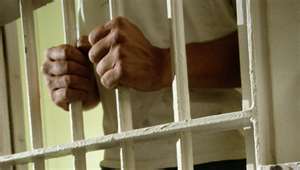 Public Health 
Challenges and Opportunities
Prevention & Control of 
Tuberculosis in Prisons & Jails
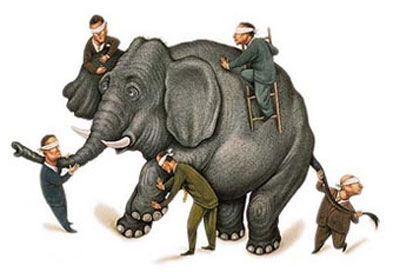 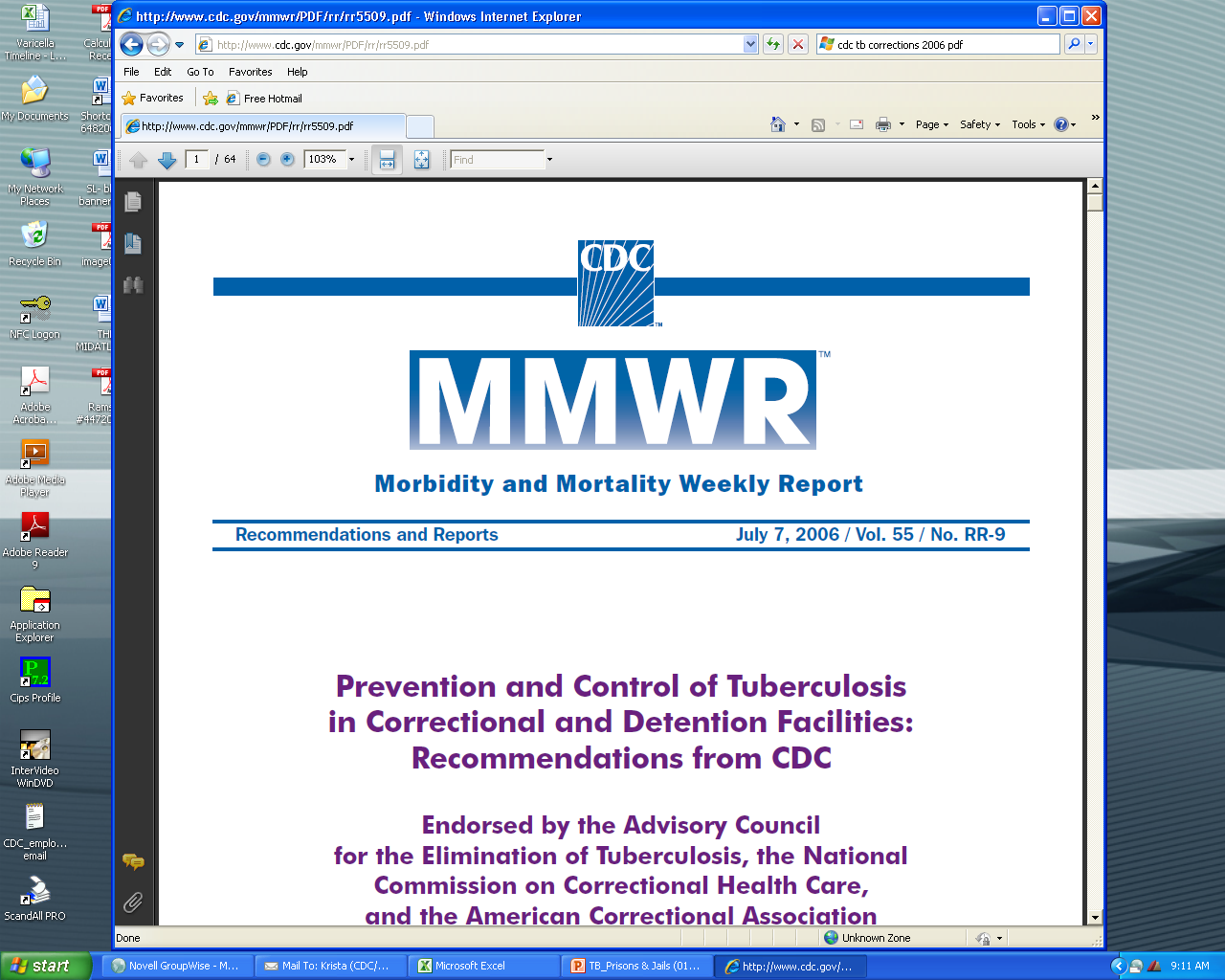 Observation #1
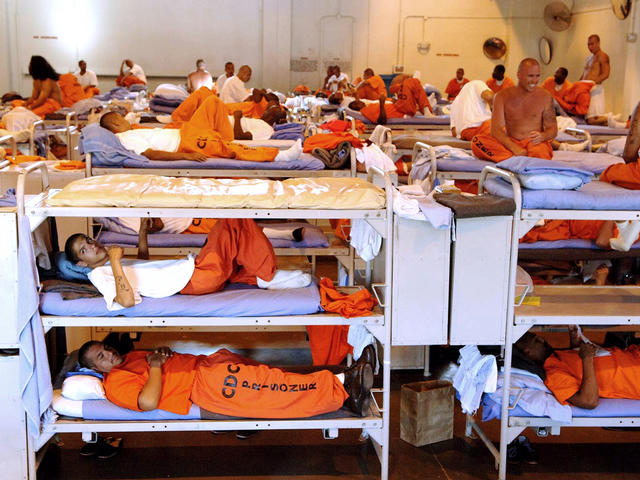 Correctional facilities are high incidence TB settings with a high risk for TB transmission.
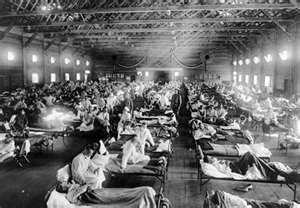 Soldiers from Fort Riley, Kansas ill with Spanish influenza at a hospital ward in 1918
Epidemic of Incarceration
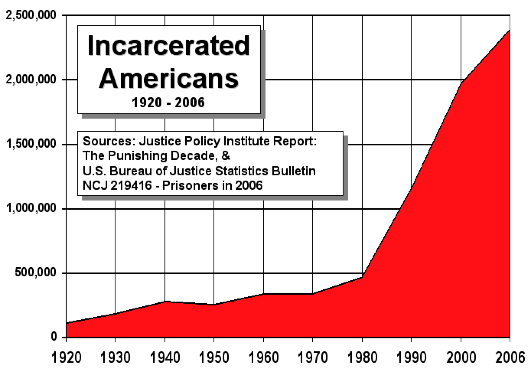 In 2010, 2.3 million persons were incarcerated in the U.S.
Incarceration in the United States
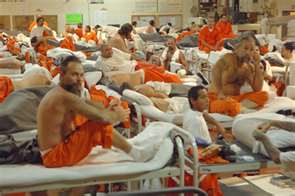 Incarceration Rate (2010):              962 inmates/100,000 adults
From 1980 to 2008 incarcerated population increased >600%
2009 & 2010 showed first declines in incarcerated population since 1980
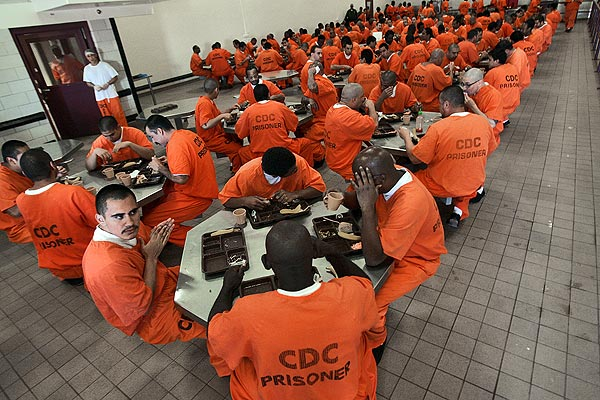 Epidemic of Incarceration
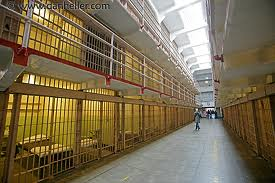 Untreated mental illness
Deinstitutionalization /  dissolution of mental health care facilities
Untreated substance abuse (40-50%)
Criminalization of drug use
Mandatory minimum sentencing, etc.
Incarceration of undocumented immigrants
Correctional Facilities
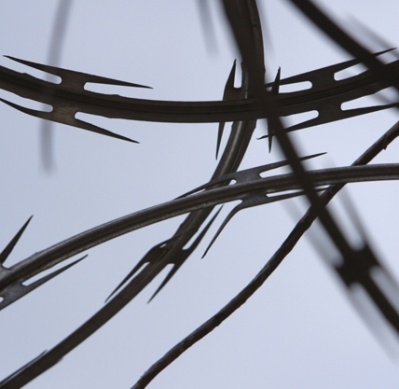 Jails/Detention Centers
Usually administered by local law enforcement 
Incarcerates
 pretrial inmates
 inmates with  < 1 year sentence 
State prisons
Sentenced inmates 
Federal prisons
Pretrial & sentenced inmates related to federal crimes
Private Correctional Facilities
Private companies contract with governments that commit prisoners and pay per diem or monthly rate per prisoner 
Privatization refers to:
management of existing public facilities by private operators
building and operation of new and additional prisons by for-profit prison companies.
In 2010, 12.7% of federal inmates and 7.5% state inmates were housed in privately run facilities
Federal Correctional System
Federal Bureau of Prisons (FBOP)
132 facilities (includes 16 contract facilities)
Average  census 2010:                      196,166 (25% foreign born)

U.S. Marshals Service (USMS)
 Responsible for inmate transport
Contracts with ~1800 correctional facilities   (often local jails)
Detained  prisoners in 2010:  225,329
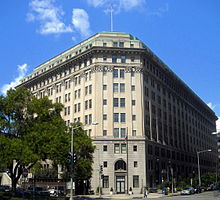 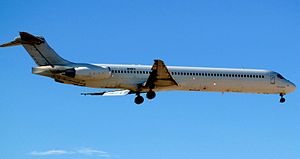 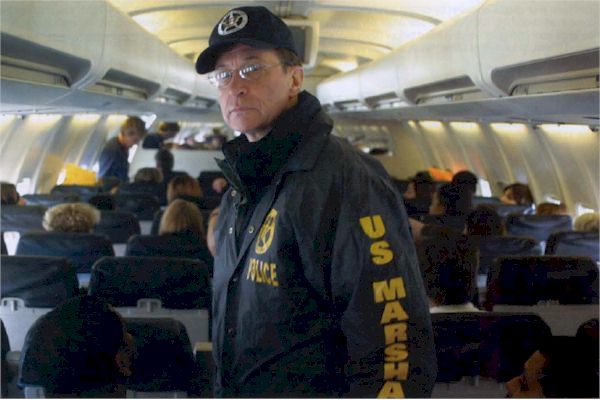 Federal Correctional System
U.S. Immigration and Customs Enforcement (ICE)
11 detention facilities (includes 5 contract facilities)
Contracts with ~240 additional correctional facilities (often local jails)
Removals in FY2010:  392,862 (100% foreign born)
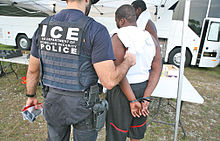 State & Federal Prisons:  Percent of Designed Prison Capacity That Is Occupied, 2005
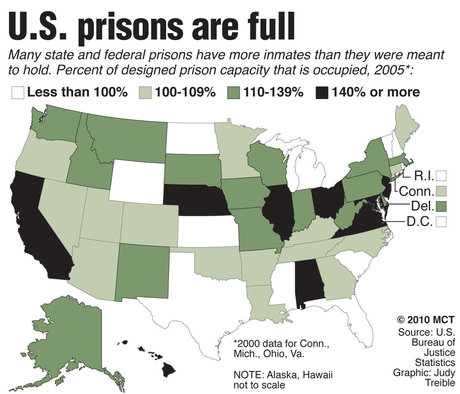 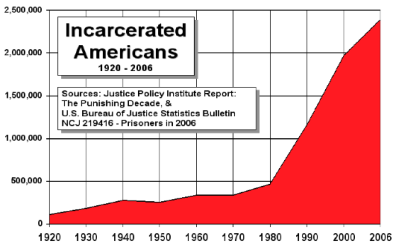 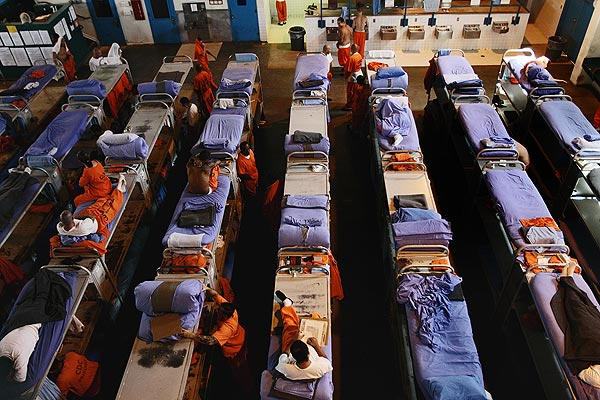 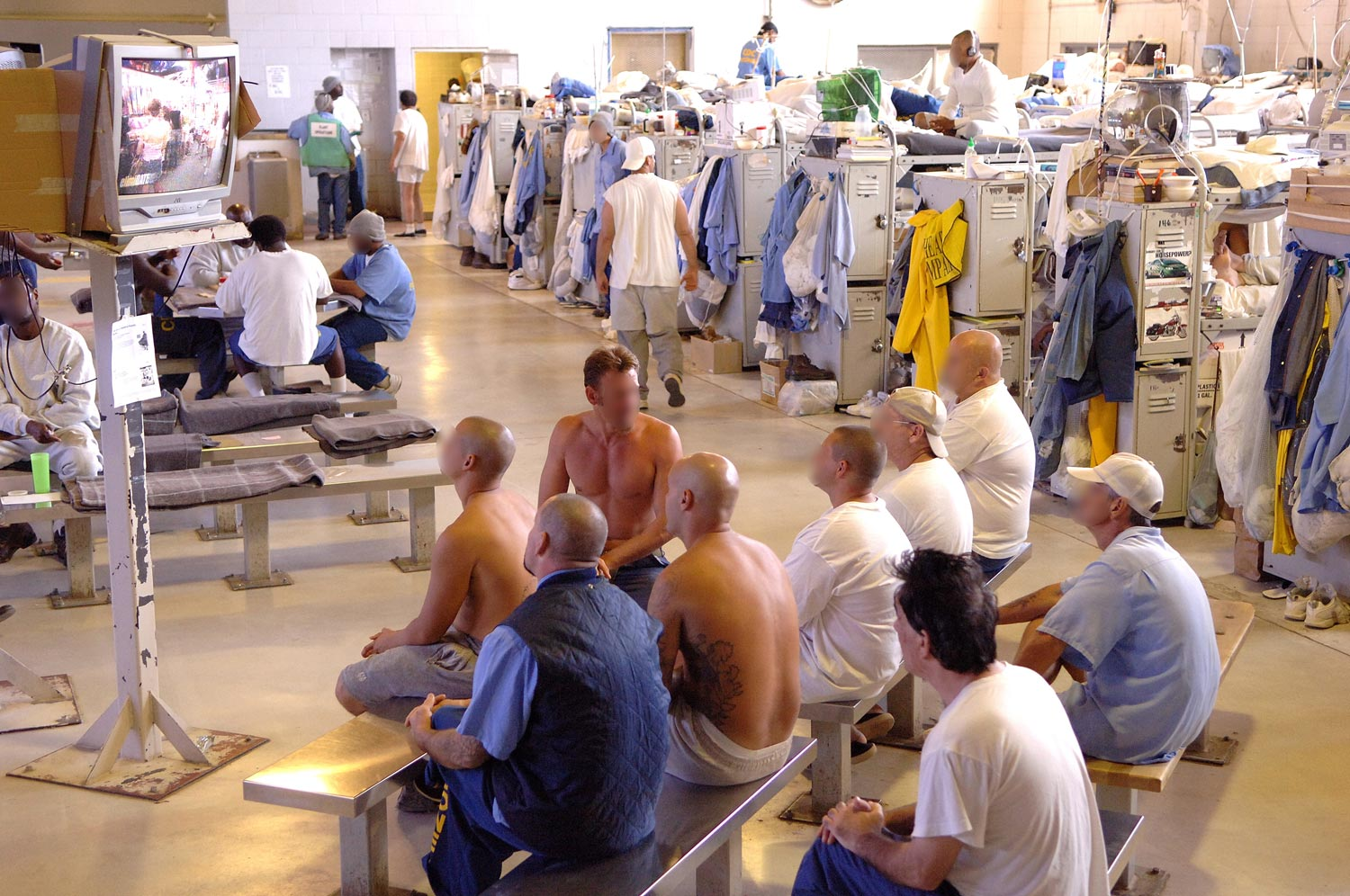 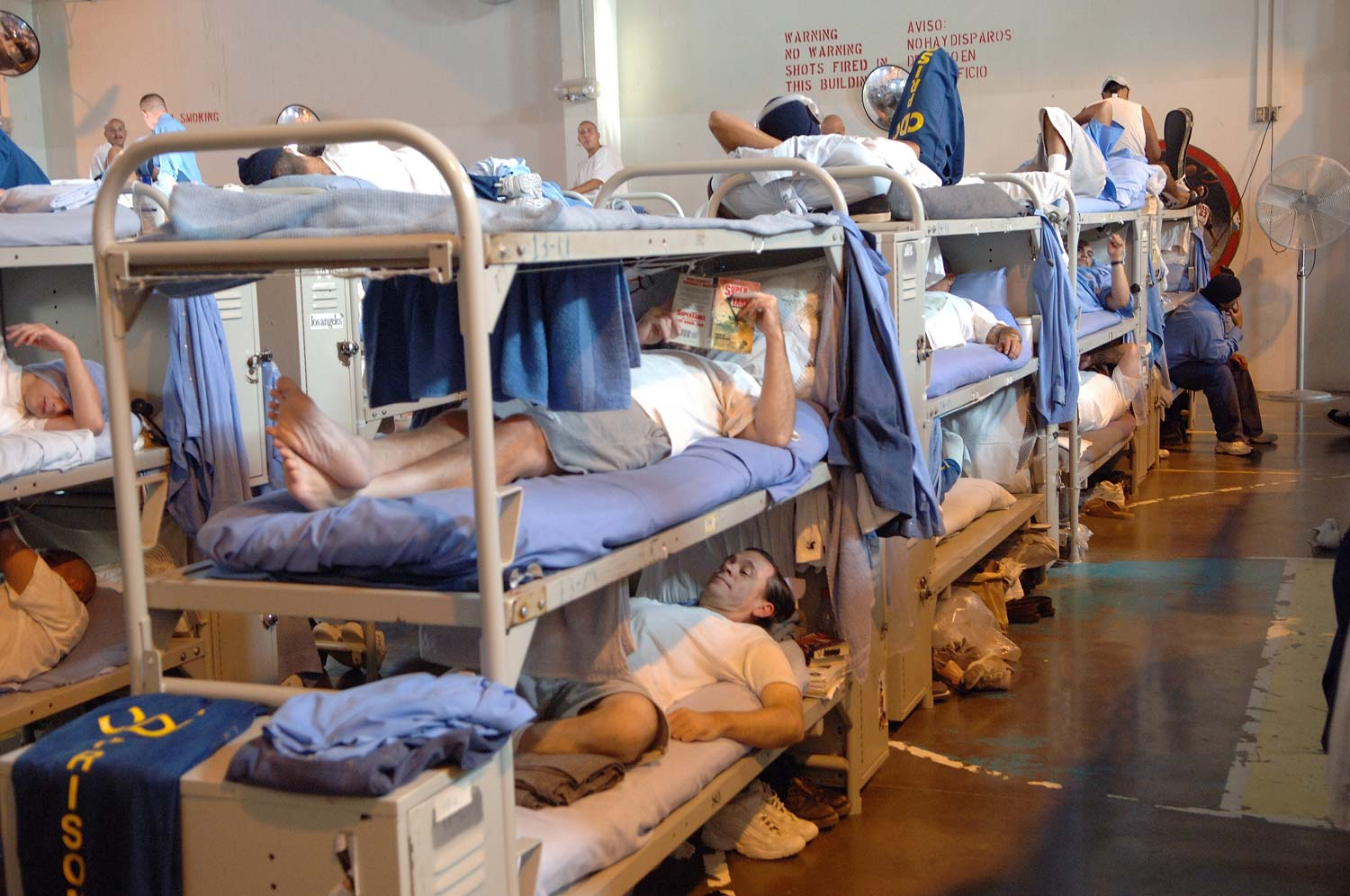 TB Incidence — United States, 
2006–2010
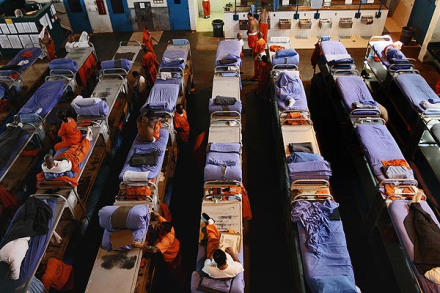 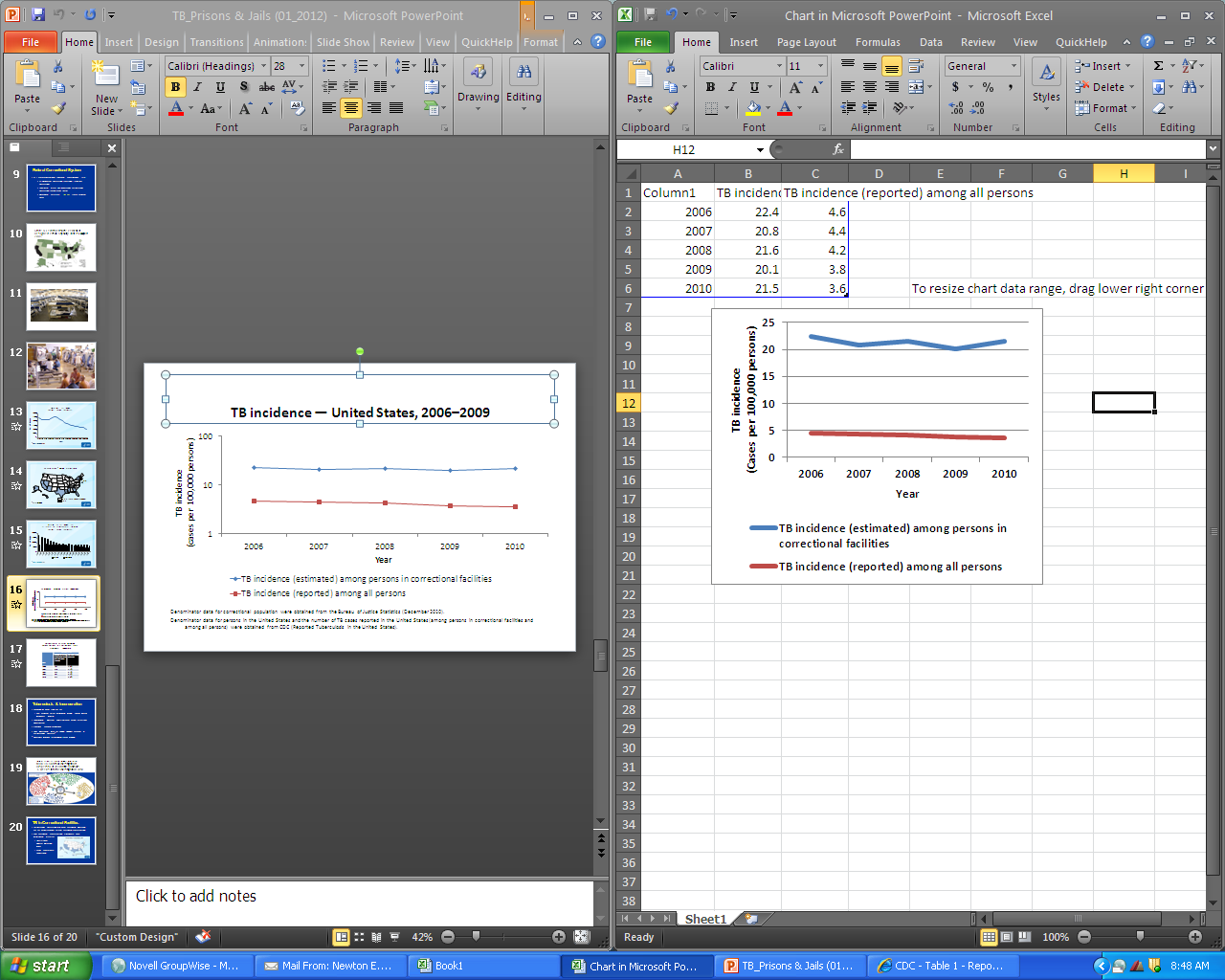 TB incidence among inmates diagnosed in correctional facilities is 5 times greater than for the general population of the U.S.
Tuberculosis & Incarceration
Inmates at high risk for TB:
HIV, foreign birth, substance                           abuse, lower socio-economic status
Congregate setting
overcrowding / poor ventilation
Frequent inmate movement
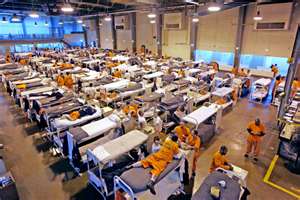 TB & Incarceration
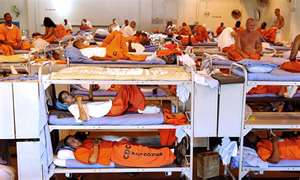 Numerous outbreaks in correctional facilities reported in literature with evidence of transmission to nearby communities1,2
Outbreaks frequently associated with delay in diagnosis of active TB
Crowding associated with higher incidence of TST conversion3 
1  Bur S, Golub JE, et al. Int J Tuberc Lung Dis. 2003  7(12 Suppl 3):S417-23.          
2 CDC. Tuberculosis Transmission in Multiple Correctional                       Facilities --- Kansas, 2002—2003. MMWR 53(32) 734-738
3 MacIntyre CR, Kendig, et al. CID 1997;24:1060-1067.
MDR-TB in a Federal Pretrial Facility
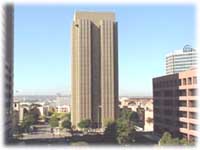 MDR-TB in Federal Pretrial Facility (2010)
57 year old Tijuana taxi driver crossed Mexico border into U.S.
Picked up by Customs and Border Protection
Immediately hospitalized with alcoholic hepatitis
History of Type II Diabetes on metformin.  Started prednisone insulin dependence
One week later moved to FPF
Portable chest x-ray (CXR) read as “negative”.   No TB symptoms
MDR-TB in Federal Pretrial Facility (2010)
Three months later diagnosed with pulmonary tuberculosis
Cavitary CXR, AFB smear positive
Cough x previous  6 weeks with hemoptysis
Two months later:  Susceptibility  Results  
Resistance to rifampin, isoniazid, pyrazinamide, streptomycin
Re-read of initial CXR: “subtle evidence of upper lobe disease”
MDR-TB in Federal Pretrial Facility (2010)
Index case housed on 120 bed unit during infectious period:  
total of 131 days
including 41 days after returning from initial hospitalization on standard 4-drug therapy. 
Very high turnover
Never left unit – meals/recreation occur on unit
MDR-TB in Federal Pretrial Facility (2010)
388 inmate contacts identified
Prior Positive TST: 155/384 = 40%
25/117   (21%)  U.S. Born
130/267 (49%)  Foreign Born
Inmate TST conversions: 29 /158 (18%)
9/66 (14%) U.S. Born
20/92 (22%) Foreign Born
17/69 (25%) Housed in same Quarter
Staff TST conversions: 4/87 (4.6%)  
One clinical case of lymphatic TB –                                   HIV infected inmate.
MDR-TB Contact Treatment Protocol
Documented TST Convertors, HIV-infected,                   Prior Positive TST & Shared the Same Quarter

Daily Moxyfloxacin & Ethambutol
9 months HIV-negative
12 months HIV-positive
Federal Bureau of Prisons  Federal Pretrial Facility
MDR-TB Contact Investigation:  
Dispersal of 388 Inmate Contacts
12 Weeks into the Investigation, 2010
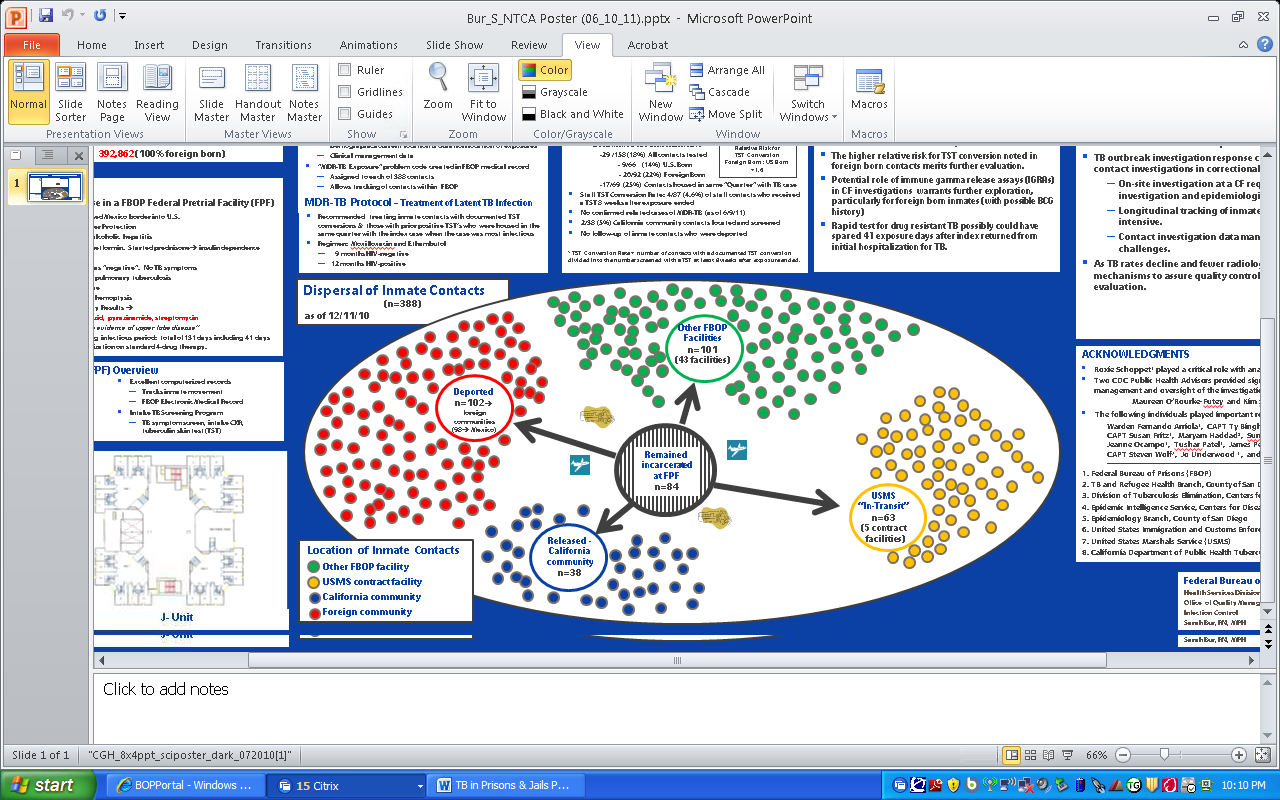 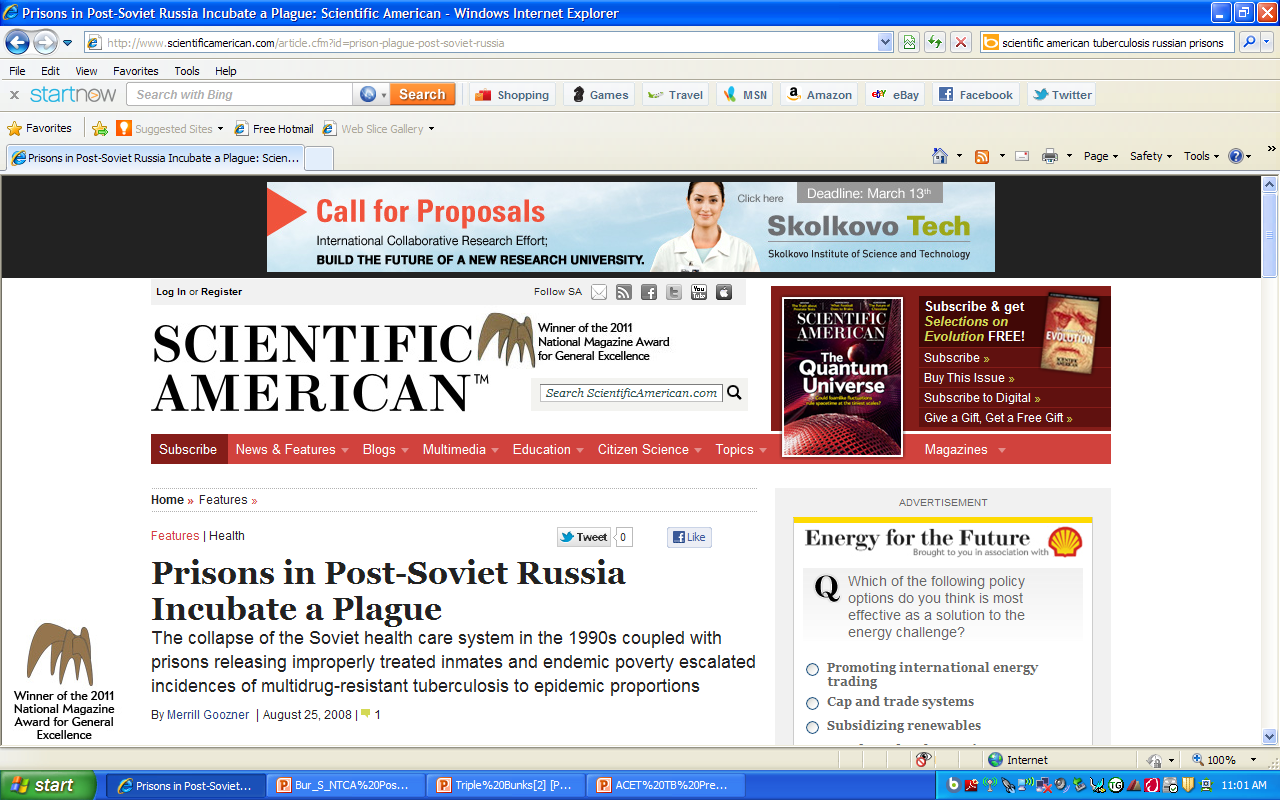 Observation #1
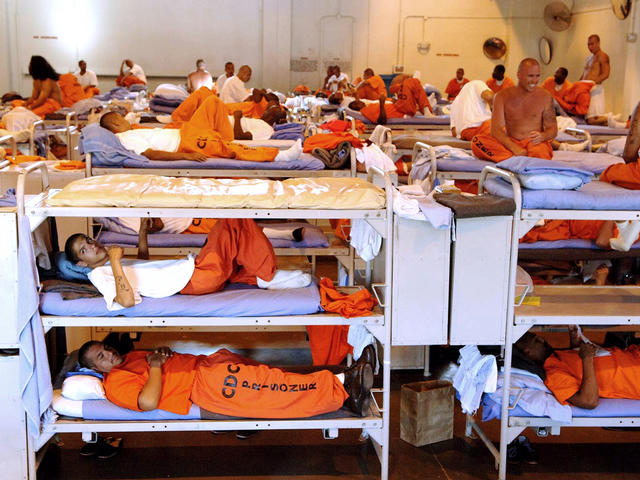 Correctional facilities are high incidence TB settings with a high risk for TB transmission.
Observation #2
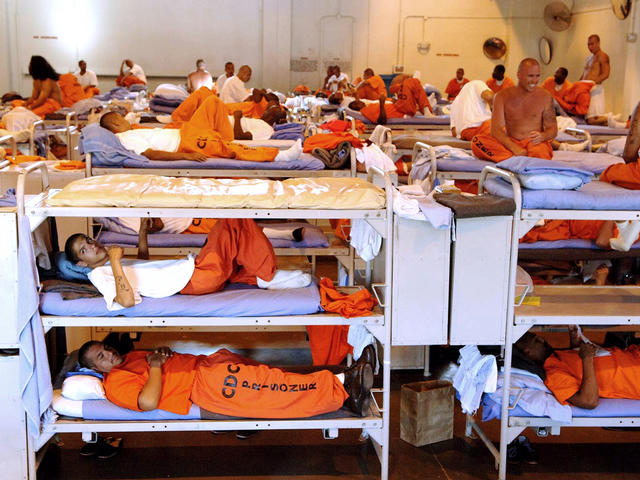 Correctional facilities are high TB incidence settings often located in low incidence communities that lack TB expertise.
TB in Correctional Facilities
Correctional facilities are TB high incidence settings often located in low incidence communities
Health care providers in low incidence communities often lack experience with TB diagnosis and treatment
Jail/Prison                                                                  health services                                                               staff
Local community                                                       physicians
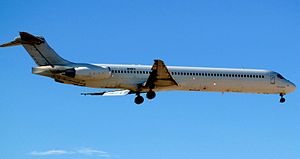 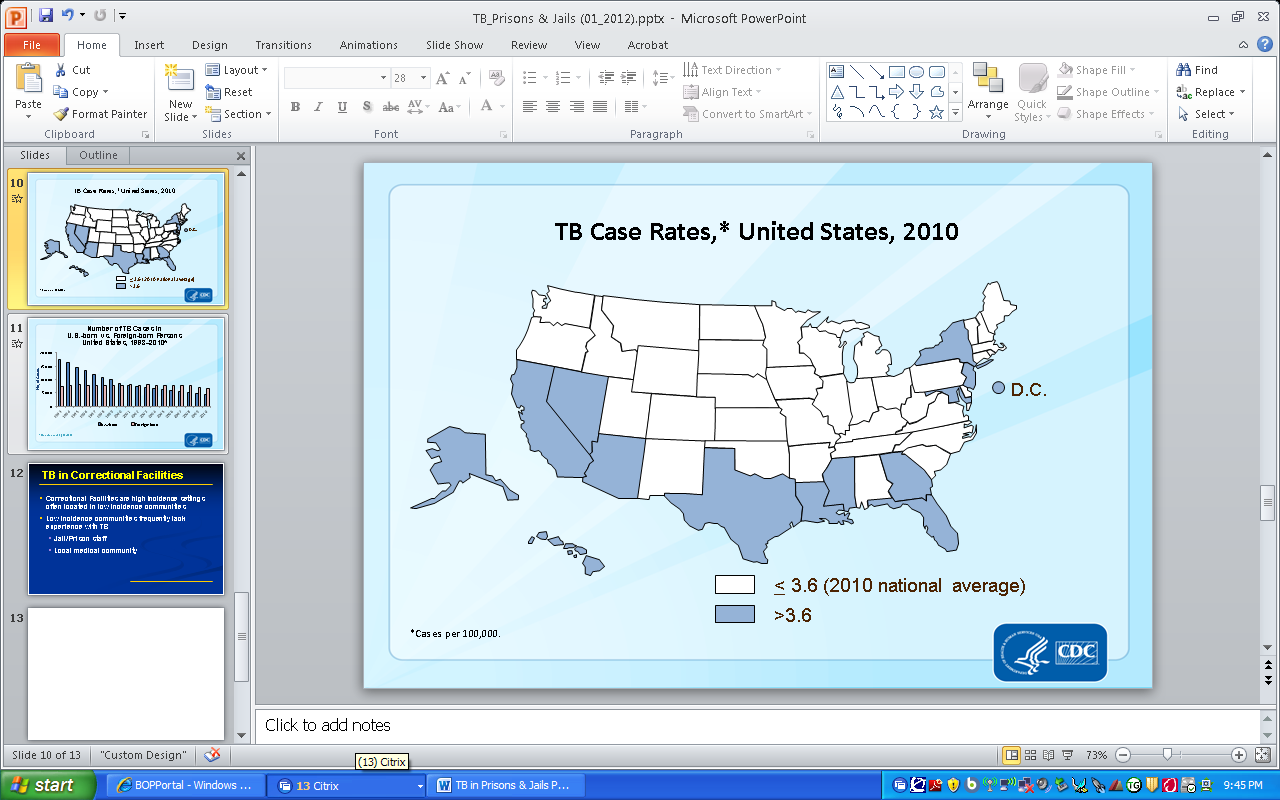 Observation #3
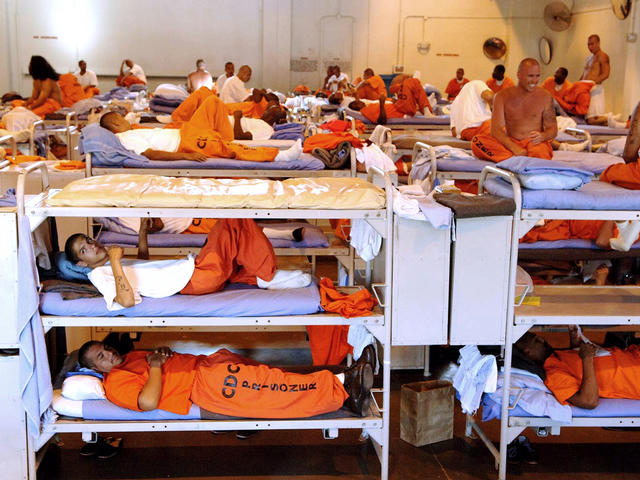 Public health / corrections collaboration is key to TB prevention & control in correctional facilities.
Examples of Deliverables
Public Health
Correctional Facilities
Consultation 
TB diagnosis & treatment of cases
Release Planning
Contact Investigation
Policies/Procedures
TB education
Case Detection
Case Reporting
Active TB Treatment
Release Planning
Contact Investigation
Treatment of Latent TB Infection
Culture of Corrections
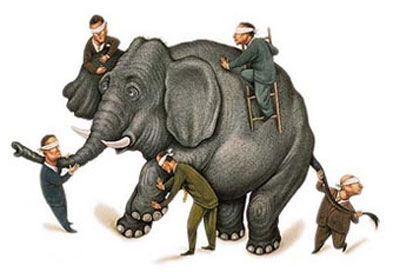 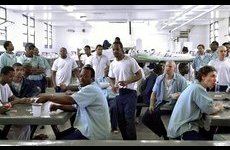 Security ALWAYS comes first
Observation #4
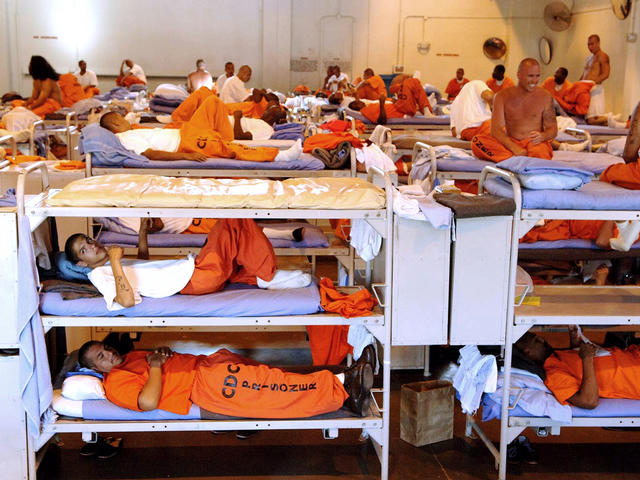 Ongoing TB education of  correctional healthcare workers and custody staff, as well as inmates, poses major challenges.
Observation #5
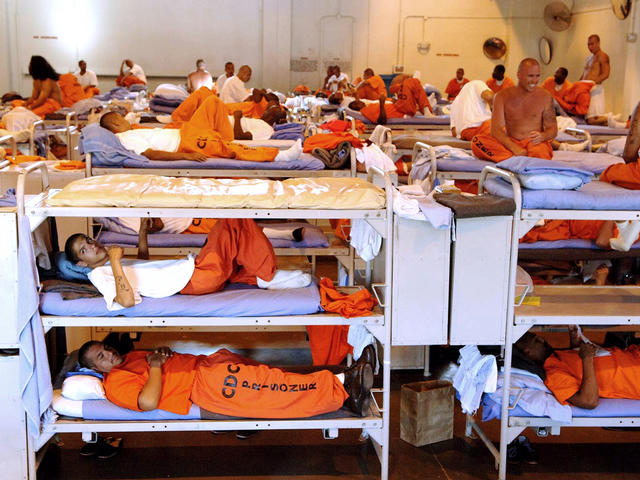 Release planning for inmates with active TB is a critical aspect of TB control in correctional facilities.
Observation #6
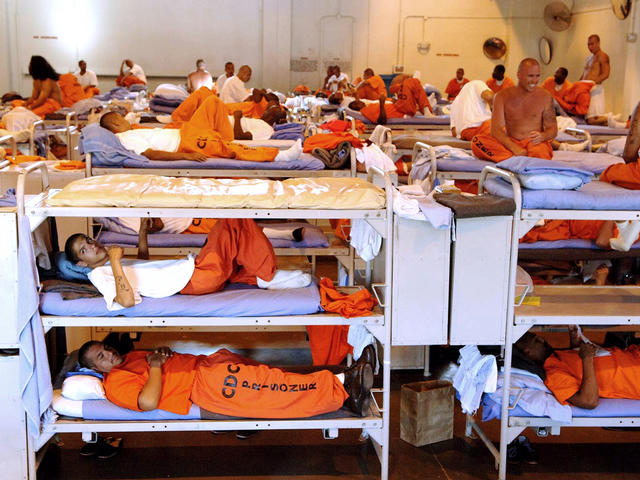 Correctional facilities provide opportunities for TB prevention & control.
Opportunities for TB Control
TB Case Detection
in hard-to-reach high risk populations 
Treatment of Latent TB Infection
INH/Rifapentine – Extraordinary Opportunity
INH: 72 twice weekly doses
INH/Rifapentine: 12 once weekly doses
Conclusion
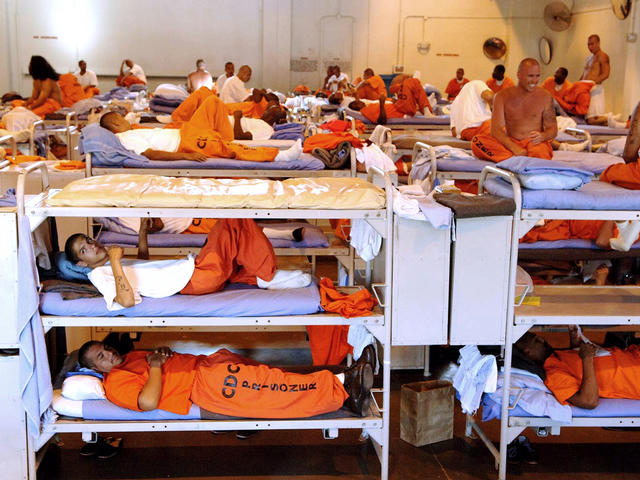 Allocation of limited public health resources should reflect the fact that correctional facilities are high priority settings for TB prevention and control.
Recommendations
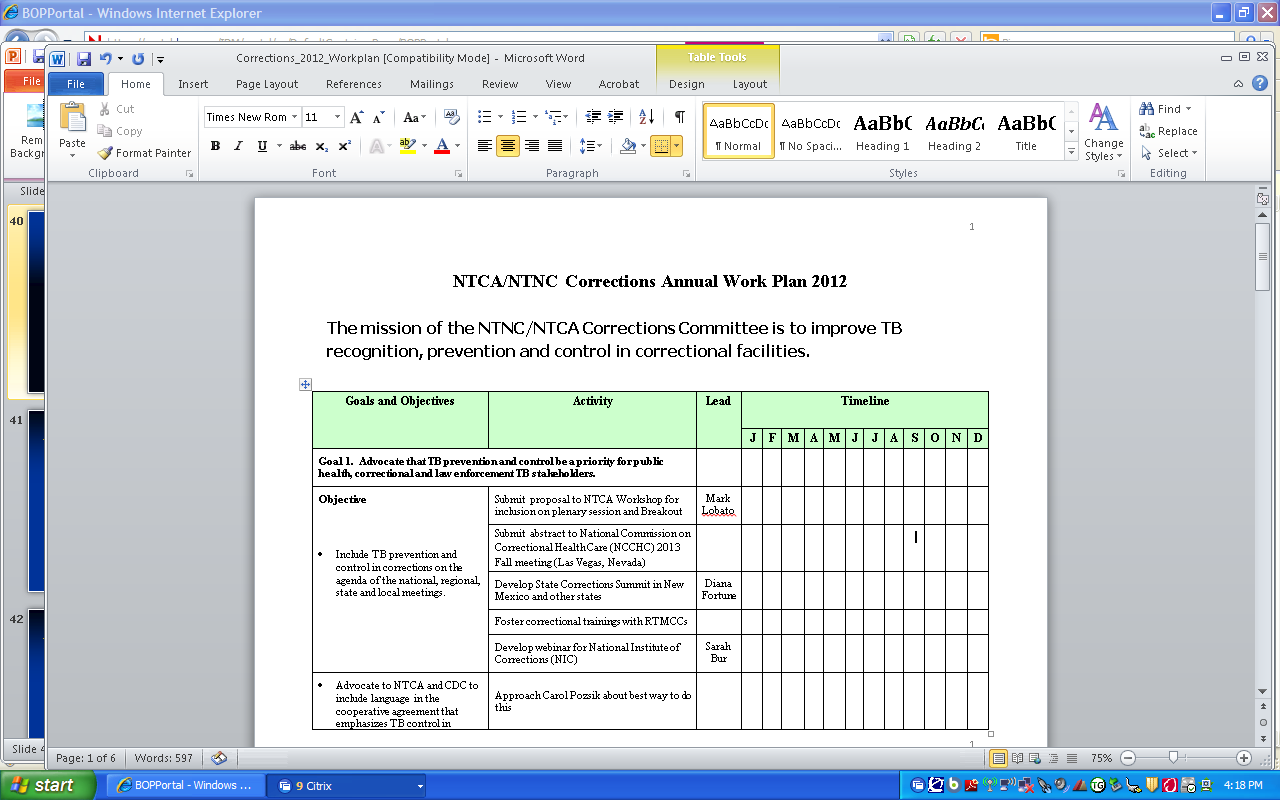 Recommendations for ACET
Add to ACET membership a liaison representing jail systems. 
Develop a National Strategy.  Create a work group focusing on corrections representing ACET, DTBE and NTCA and correctional partners to develop a national strategy for improving TB prevention & control in correctional & detention facilities.
Proposed ACET Recommendations for CDC
Leadership.  
DTBE develops a strong national leadership role related to TB prevention & control in correctional facilities.
Assess need to reallocate resources to accomplish this.
Proposed ACET Recommendations for CDC
Collaboration. 
Develop collaborative relationships with key national correctional partners (ACA, NCCHC, AJA, NSA, national correctional health care corporations, etc.)
Create public/private partnerships to enhance implementation of TB guidelines and provision of TB education. 
Promote collaboration between health departments and correctional facilities (via the Cooperative Agreement and other venues).
Proposed ACET Recommendations for CDC
Surveillance & Research: 
Conduct  analysis of RVCT corrections TB data. 
Assess if additional incarceration data should be collected when changes are made to RVCT. 
Identify needed research related to TB in CFs
Proposed ACET Recommendations for CDC
TB Education of Correctional Workforce: 
Work with RTMCCs to:
Identify & characterize target populations (health care workers, custody staff, inmates)
conduct needs assessment 
develop & implement  plan for ongoing TB education.
Proposed ACET Recommendations for CDC
Support TB Prevention & Control Efforts                                        of Federal Correctional Partners
ICE, USMS, BOP
 > 750,000 federal detainees
Explore use of PCSI funds to provide staff support
Prevention & Control of 
Tuberculosis in Prisons & Jails
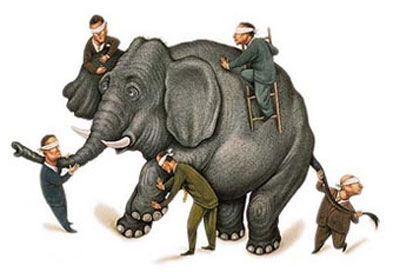 Prevention & Control of 
Tuberculosis in Prisons & Jails
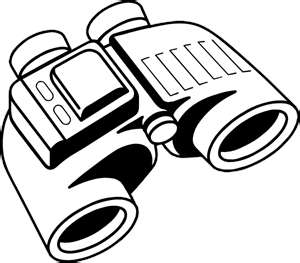 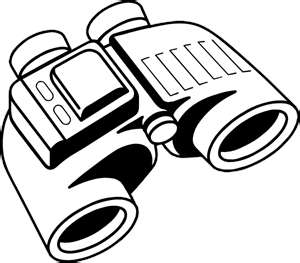 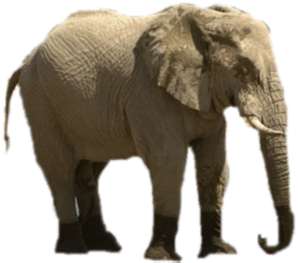 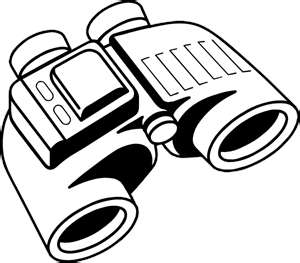 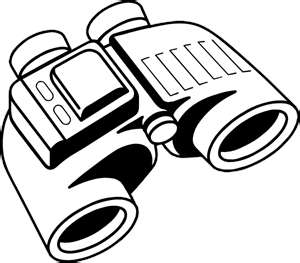 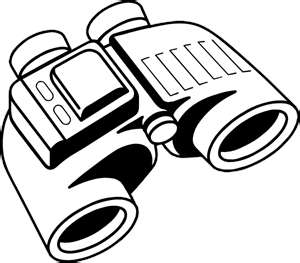 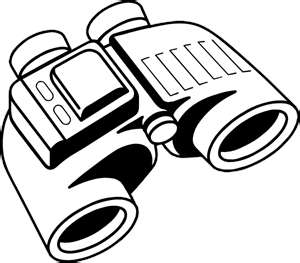 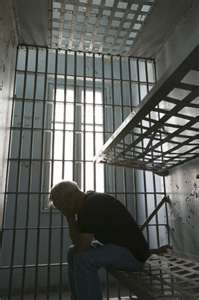 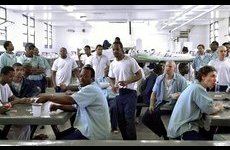 Questions/Discussion
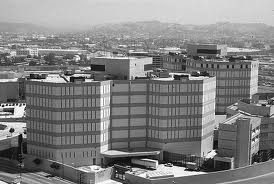 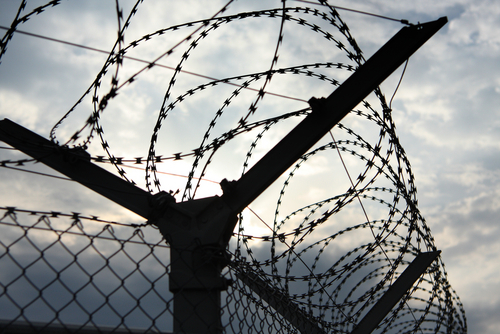